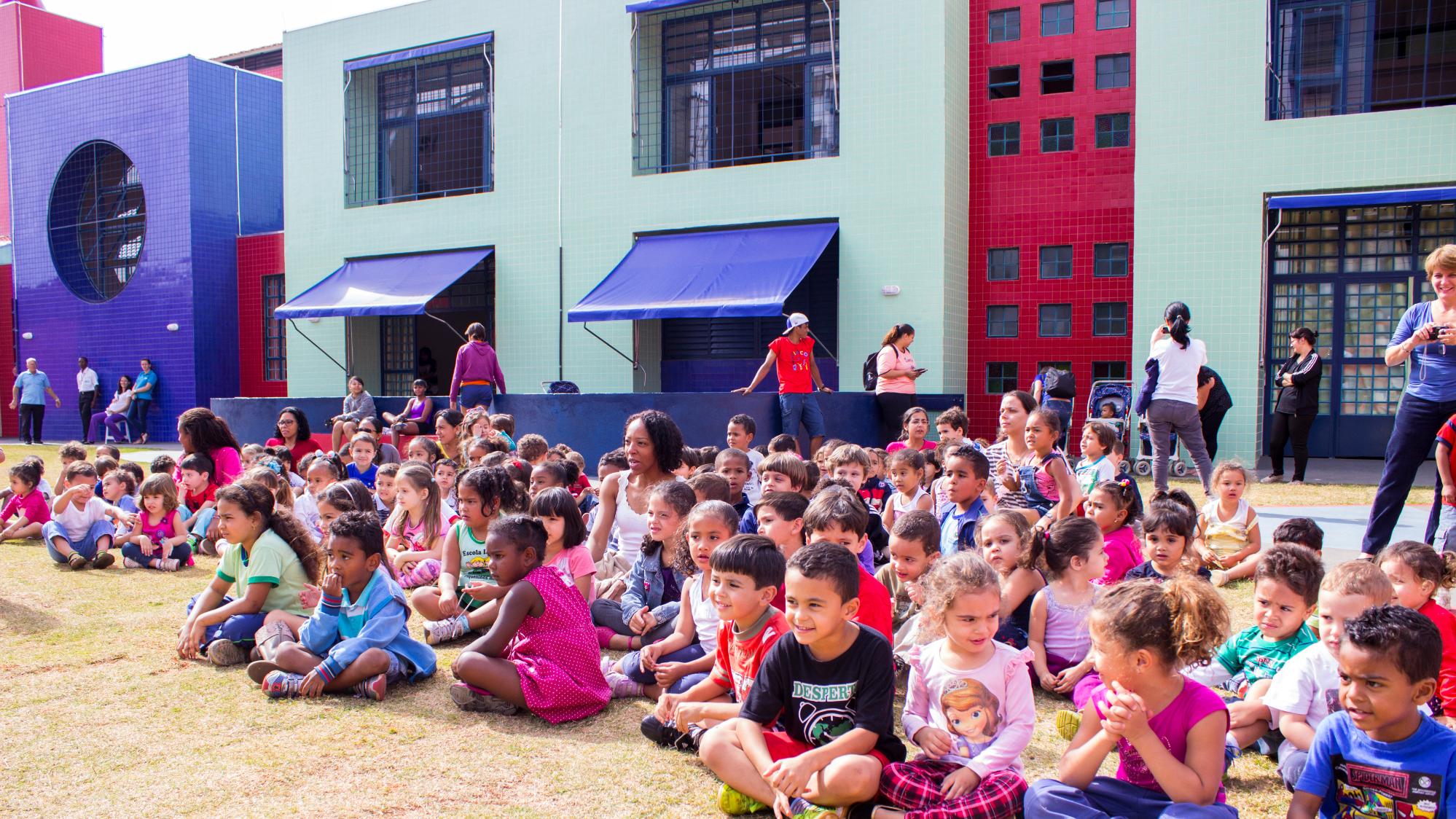 Sustentabilidade Ambiental
PPP Escolas BH
Outubro 2016
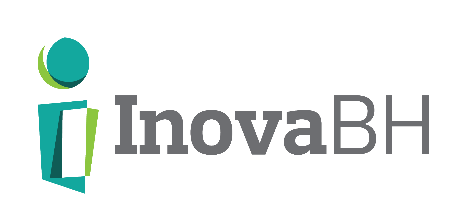 1
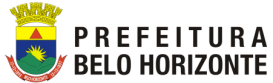 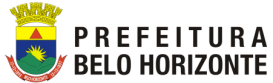 Concessionária  
(Privado)
Concessionária  
(Privado)
51 unidades no prazo máximo de 36 meses
Forte interação com a comunidade – 
25 mil vagas criadas
Concessionária  
(Privado)
51 unidades durante 20 anos
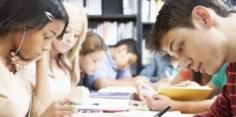 Características gerais do Projeto
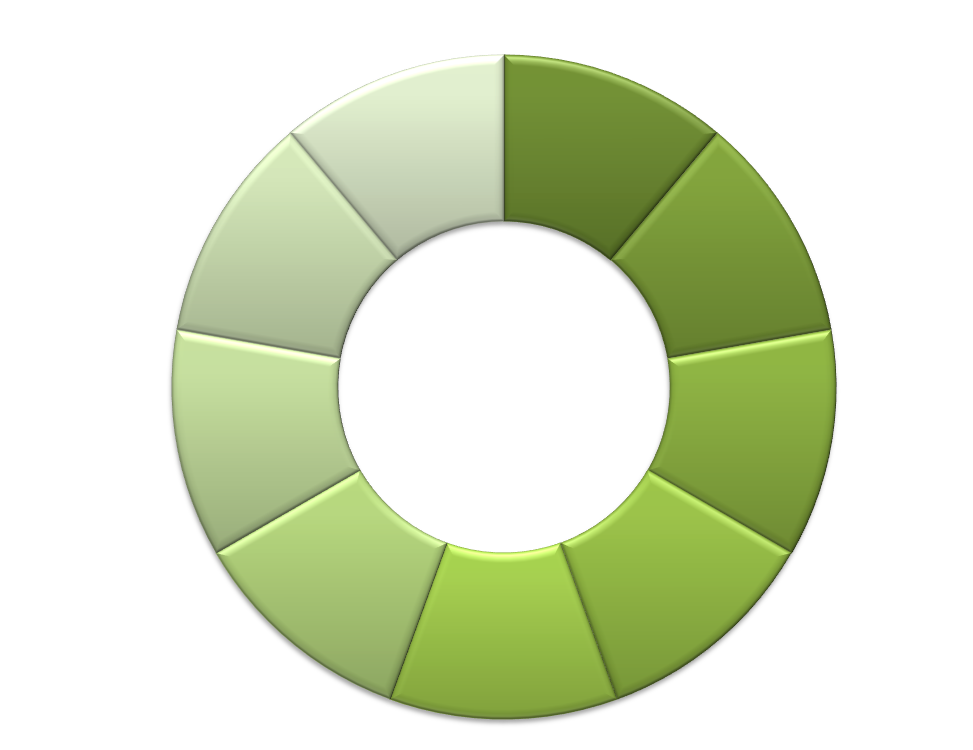 20 anos
3. Por quanto tempo?
4. Quem é o Poder Concedente?
PPP Administrativa
2. Como?
5. Quem investe?
Construção e Prestação de Serviços de Apoio não pedagógicos, a unidades de ensino da rede municipal de educação básica de BH
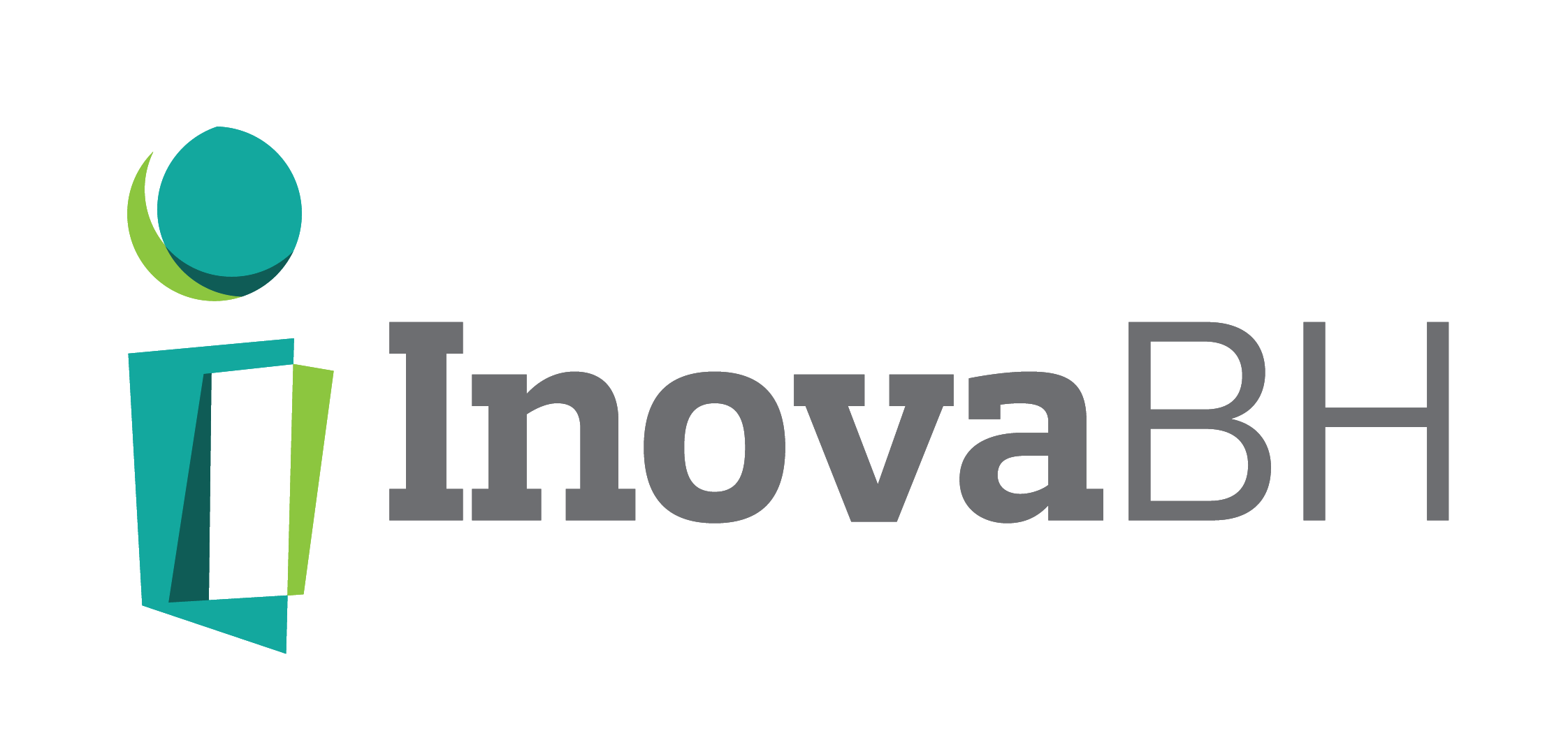 1. O quê?
6. Quem constrói?
9. Quem utiliza?
7. Quem opera?
8. Quem é responsável pela parte didática?
A Umeis compreendem:
10 Salas de aula;
Cozinha e refeitório;
Sala multiuso;
Berçário;
Fraldário;
Biblioteca;
Sala de atividade;
Sala de professores;
Sala de reunião;
Playground externo.
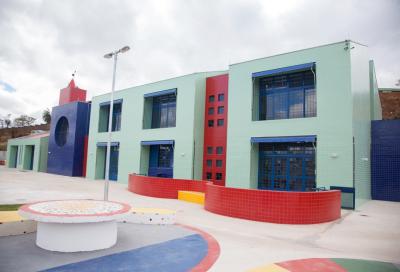 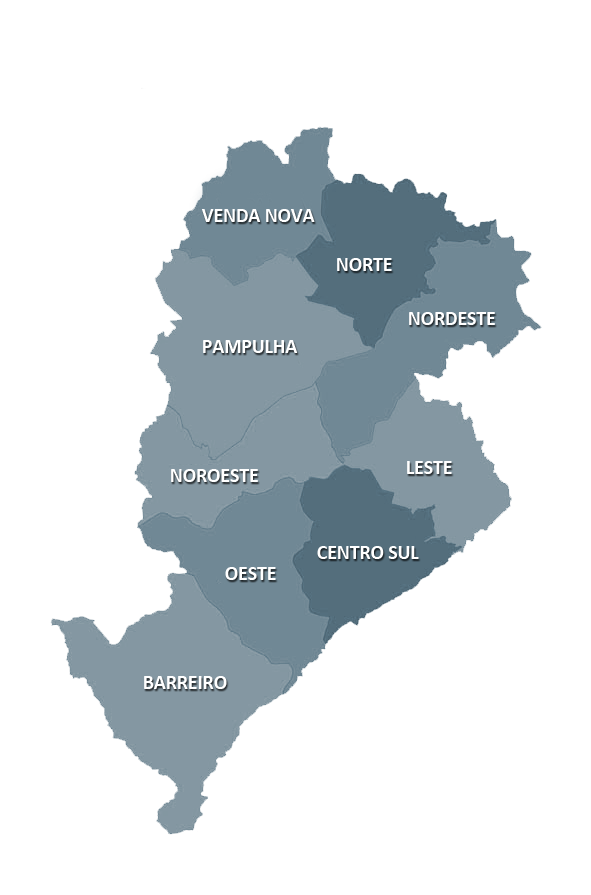 Distribuição geográfica das unidades
UMEI
Região
46 novas unidades de ensino municipal;
50.600 metros quadrados de área construída;
Venda nova
Pampulha
Noroeste
Barreiro
Norte
Nordeste
Leste
Centro Sul
6
Oeste
6
Total
46
6
8
7
Distribuição Geográfica no Município de Belo Horizonte (MG)
5
4
-
4
Escolha do método construtivo
O Light Steel Framing é o sistema construtivo predominante em países desenvolvidos, como EUA, Japão, Canadá e Europa. 
	Na América do sul, o Chile é o país mais desenvolvido neste aspecto, tendo o sistema LSF contribuído significativamente para a reconstrução do país após o grande terremoto de 2010.
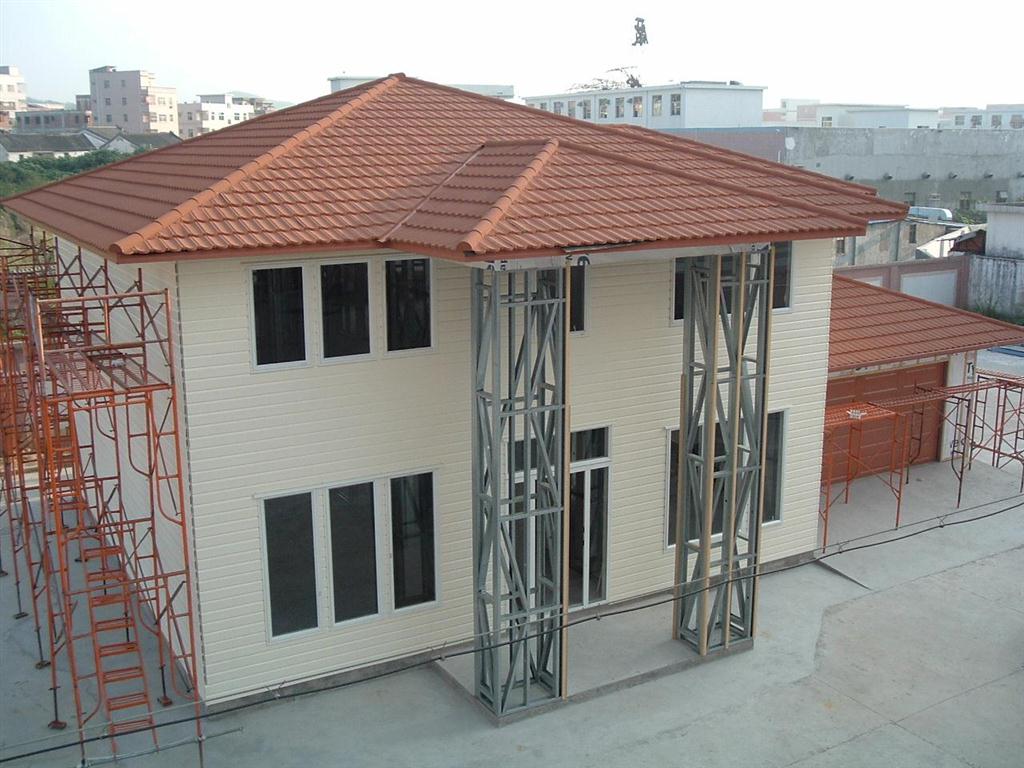 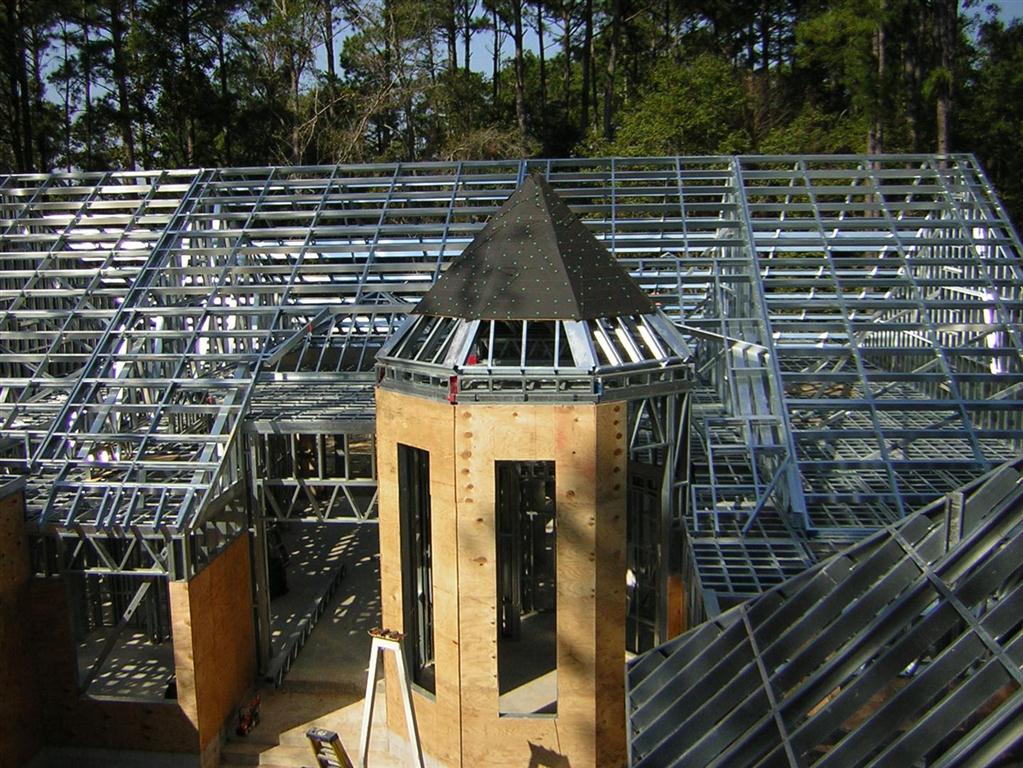 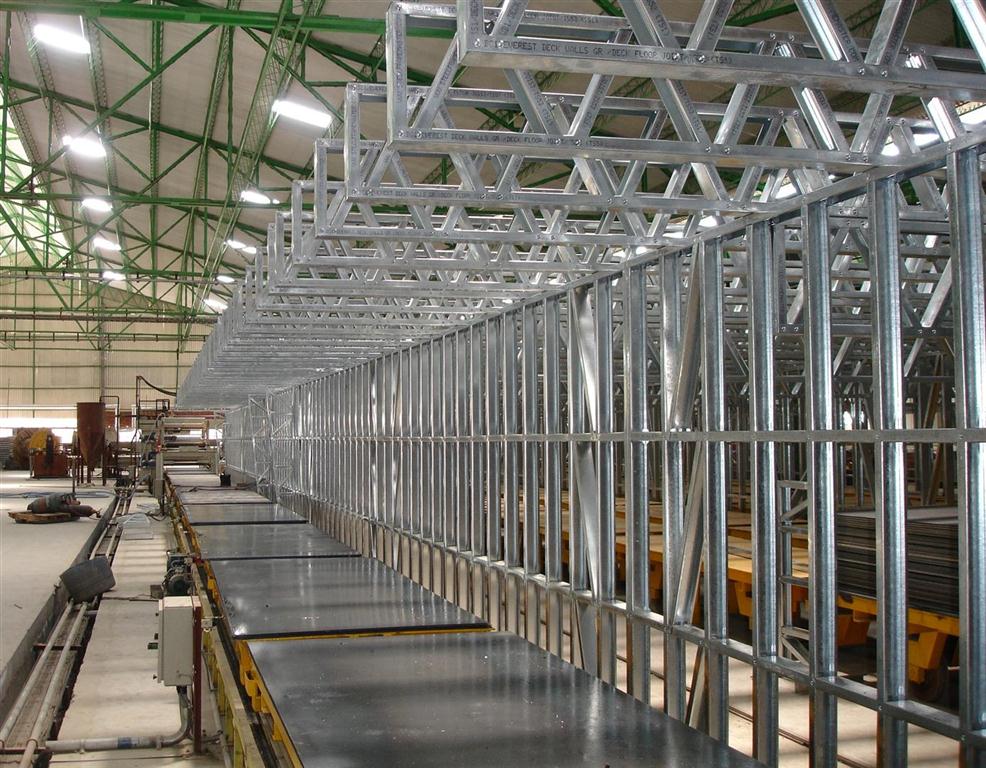 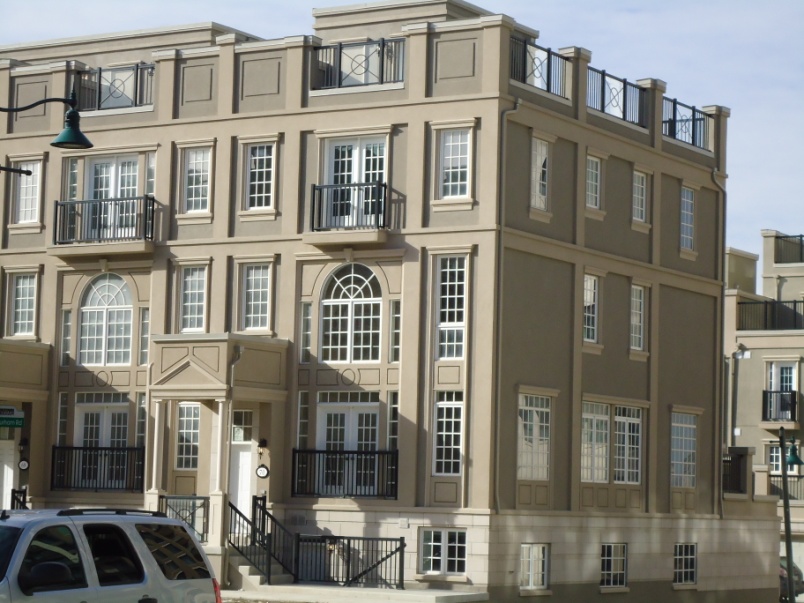 5
Canadá
China
Índia
EUA
Escolha do método construtivo
A partir de 2000, começou a desenvolver normas nacionais (baseadas em normas internacionais) de padronização de perfis, proteção contra corrosão e cálculo estrutural para LSF, com apoio das siderúrgicas. 
Hoje existem no Brasil aços estruturais adequados para fabricação de perfis dentro destas normas e diversas indústrias capazes de beneficiá-lo.
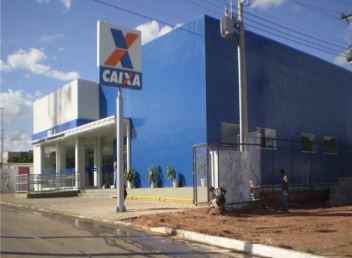 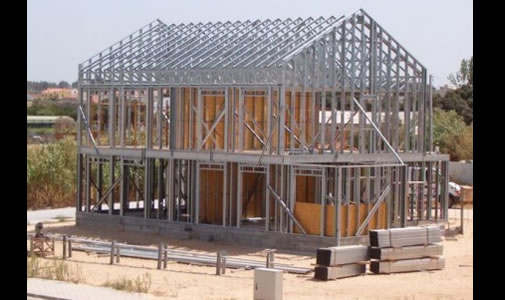 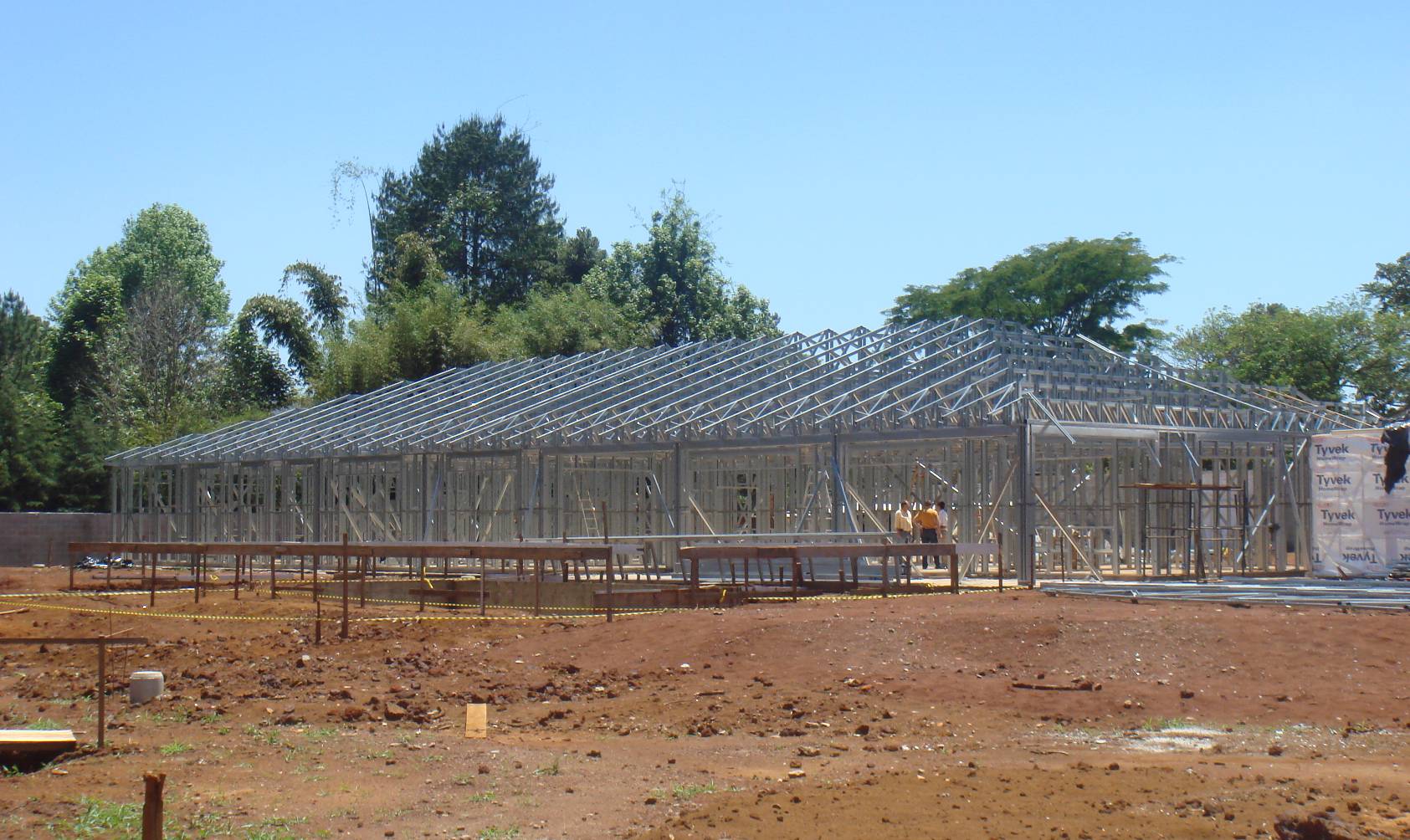 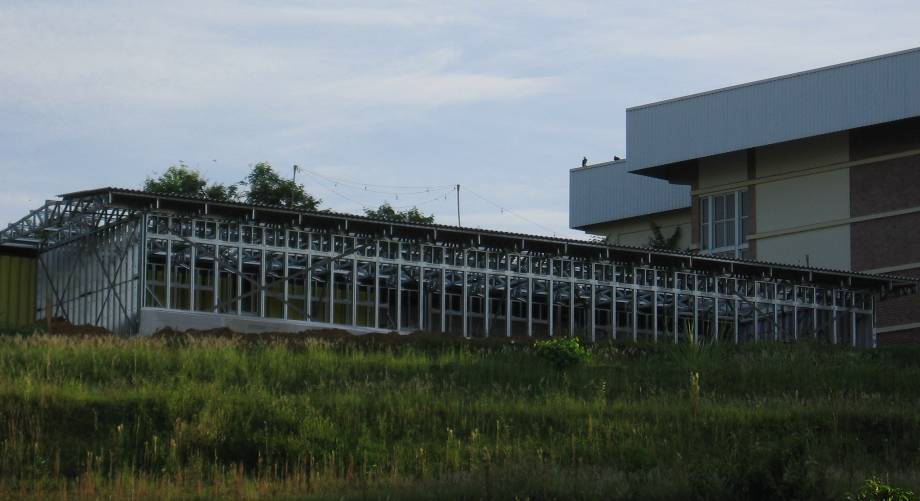 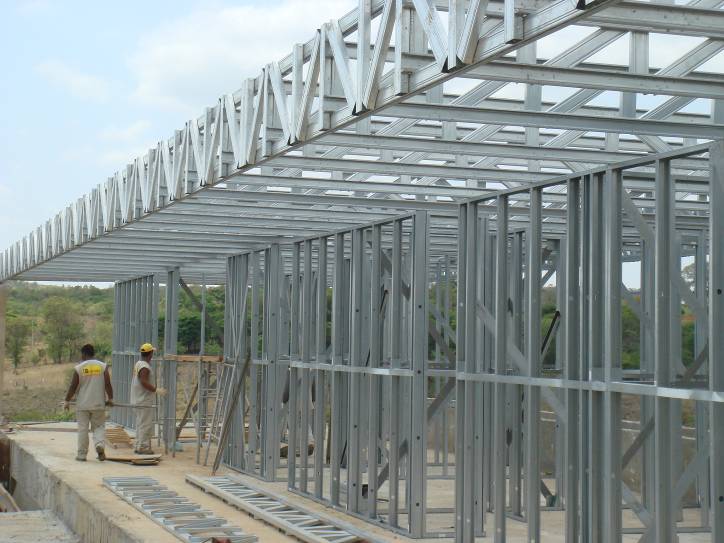 Brasília
São Paulo
Nova Lima
Rio de Janeiro
Belo Horizonte
A metodologia construtiva
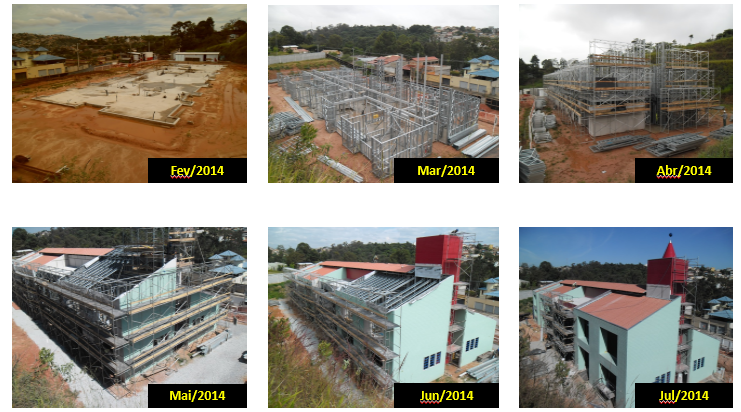 A metodologia construtiva
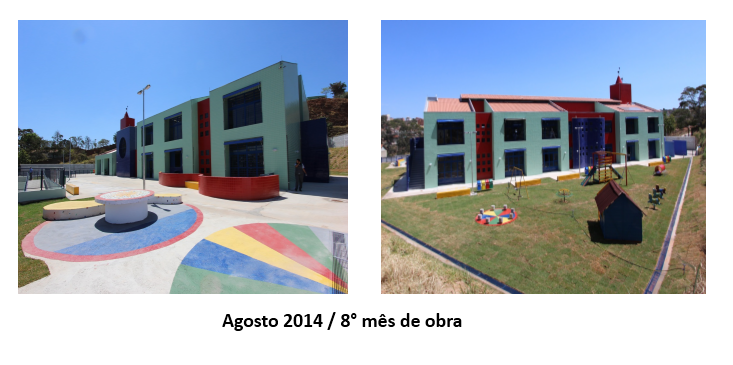 Entrega em tempo recorde
Belmonte
Elos
Palmeiras
Urca Confisco
Jaqueline
Solar Rubi
Guarani
Santa Cruz
Piratininga
Minaslândia
S. João Batista
Santa Branca
G. de Freitas
A. Vera Cruz
L. Monteiro
Manacás
Planalto
Cinquentenário
Diamante
Floramar
Santa Rosa
J. Leblon
Maldonado
J. Vitória II
Serra Verde
Maria Goretti
Vitória
Xodó Marize
Camargos
Mantiqueira
São Marcos
B. das Ind.
Parque Real
Ipiranga
Lajedo
P.P Lopes
Califórnia
Eng. Nogueira
Barreiro
Itaipu
Nova Iorque
J. Vitória III
Pompéia
Lindéia
Calafate
Vila Maria
Marfim
Solimões
Sarandi
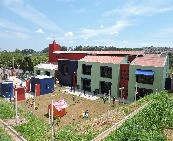 Castelo
Universitários
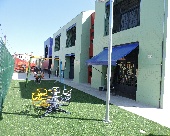 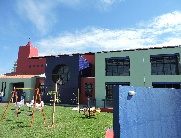 Eficiência energética na construção
A diferença do consumo elétrico na construção das 46 Umeis daria para fornecer energia elétrica para cerca de 6.161 casas populares pelo o período de 30 dias.
Eficiência hidráulica na construção
A diferença entre os métodos construtivos é o suficiente para suprir o consumo de água de 45.000 pessoas (2l/dia) por um período de 64 dias.
Eficiência na gestão de resíduos na construção
A diferença entre os métodos construtivos seria de aproximadamente 690 caminhões.
Eficiência na operação
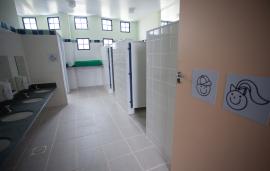 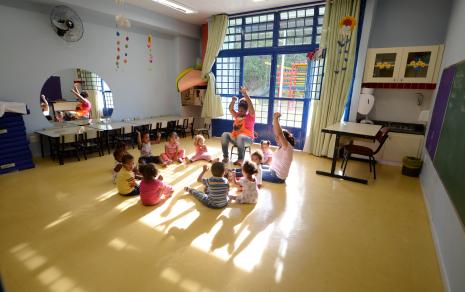 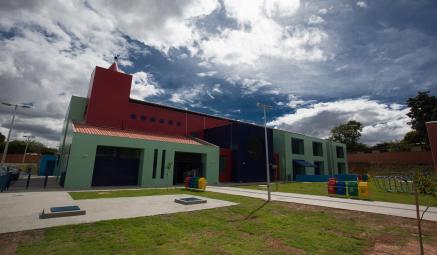 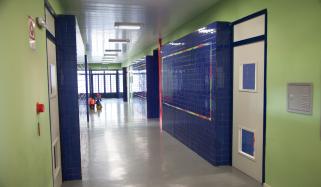 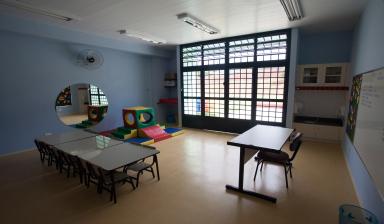 Sistema Elétrico
Aquecedor solar;
Lâmpadas com menor consumo;
Iluminação e ventilação natural;
Equipamentos selo  PROCEL A.
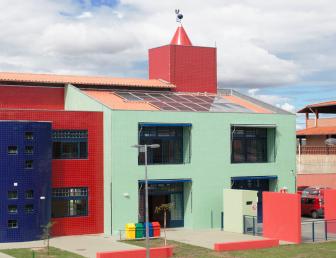 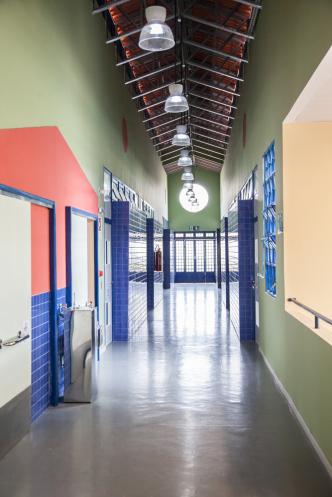 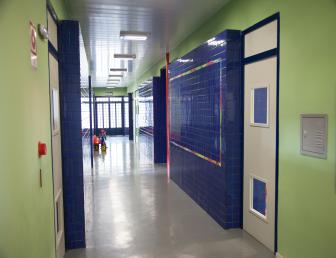 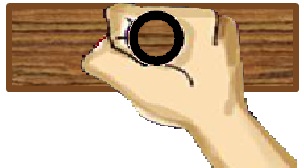 Eficiência energética 
 36%
Sistema hidráulico
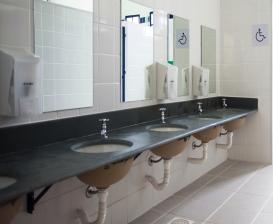 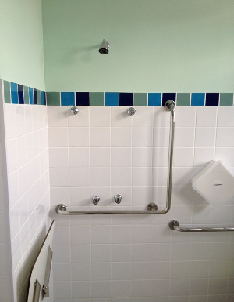 Torneiras  aeradas;
Válvulas  descargas com regulagem de vazão;
Chuveiros  com redutor de vazão;
Mictórios com redutor de vazão;
Área permeável.
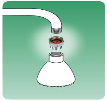 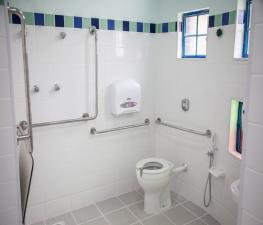 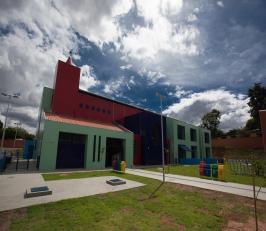 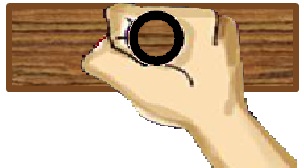 Eficiência hidráulica 
 33%
Gestão de resíduos sólidos
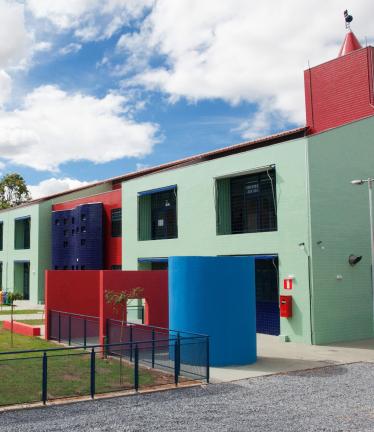 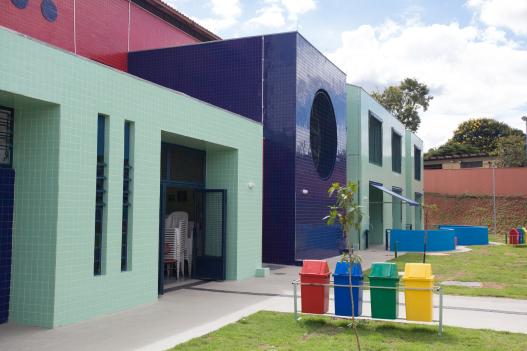 Implementação da Coleta Seletiva e Destinação Adequada
Certificação
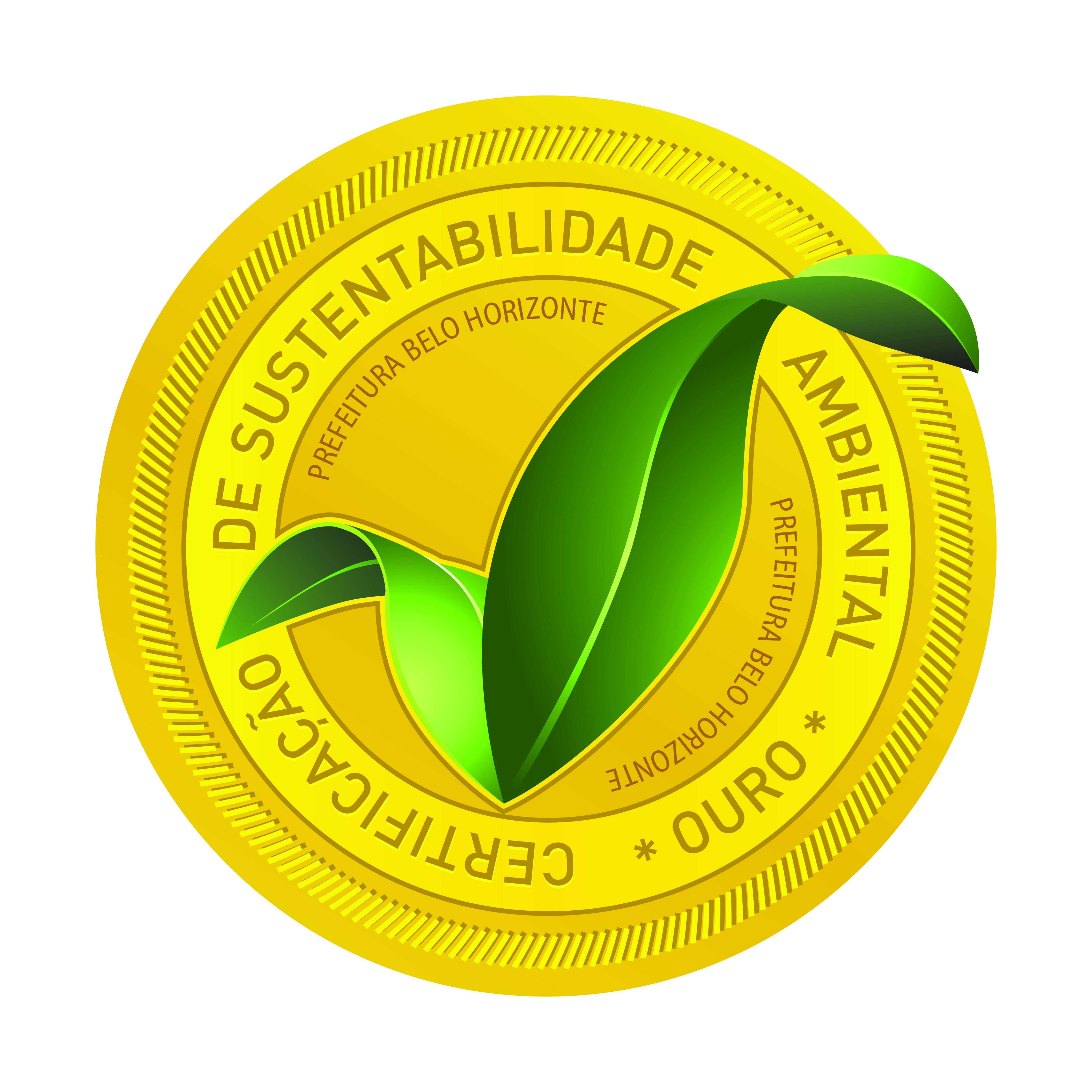 Legado para a comunidade
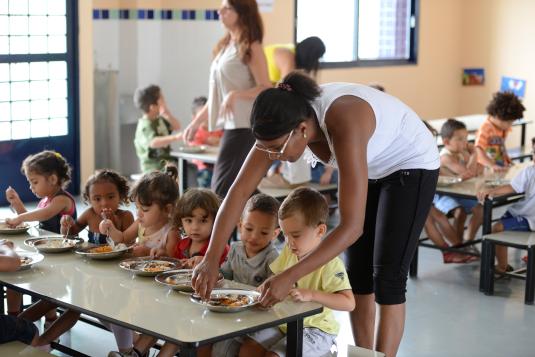 Redução dos custos operacionais das Umeis;
Valorização da comunidade local;
Melhoria no ambiente comum e social;
Facilidade na conscientização dos alunos e da população;
Colaboração na preservação e conservação do meio ambiente da cidade;
Sustentabilidade como valor na educação das crianças.
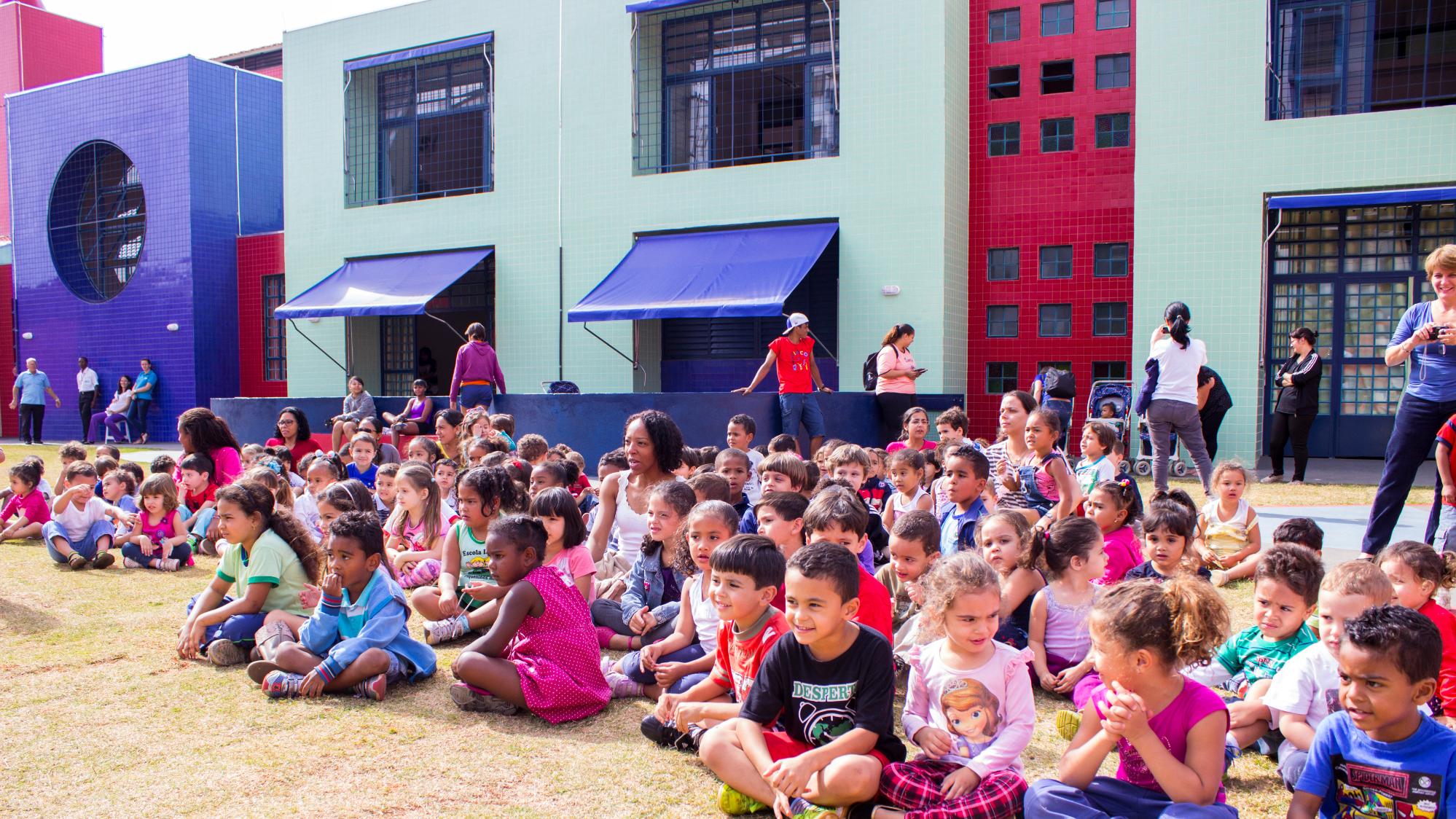 Obrigado!
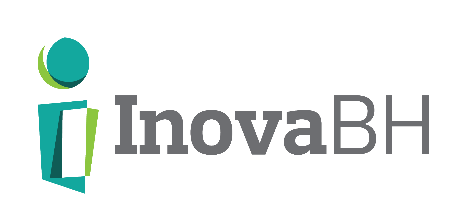 19